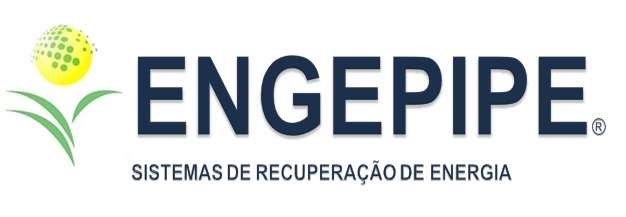 ACERVO 2022
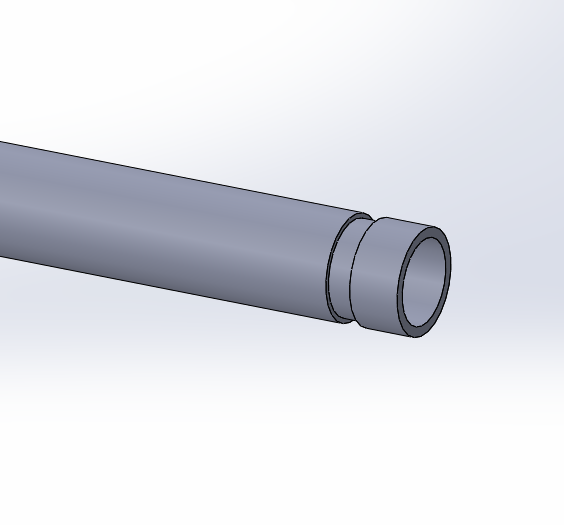 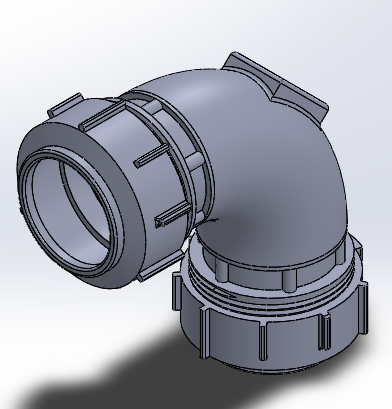 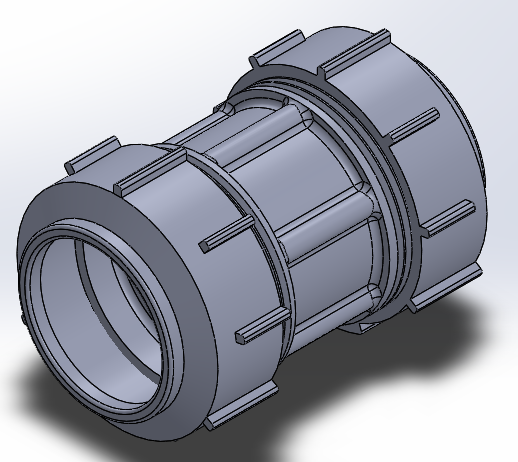 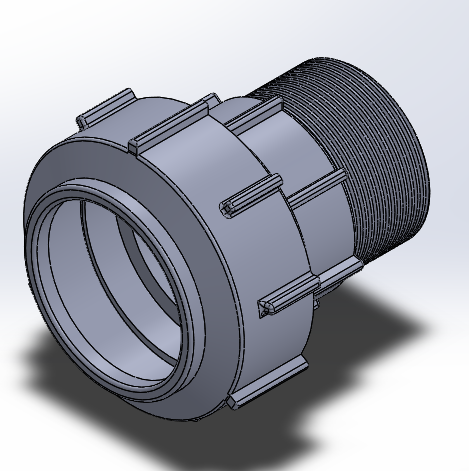 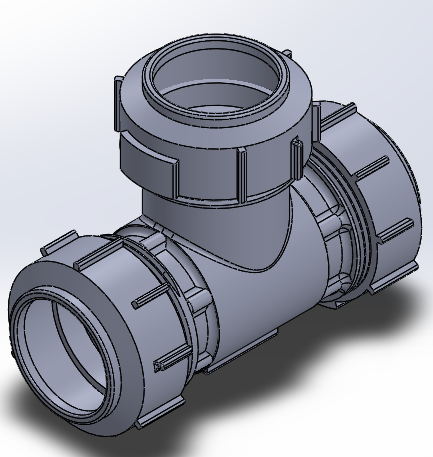 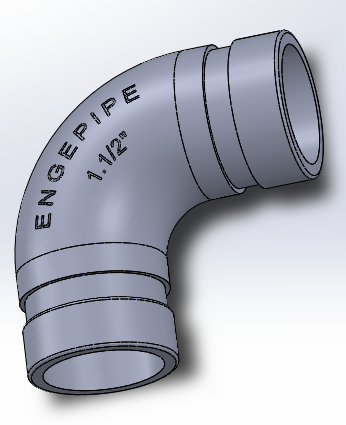 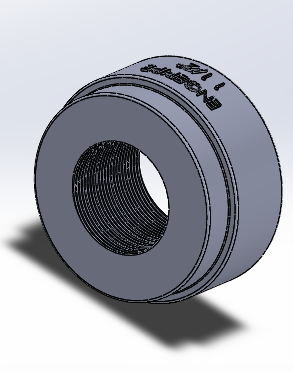 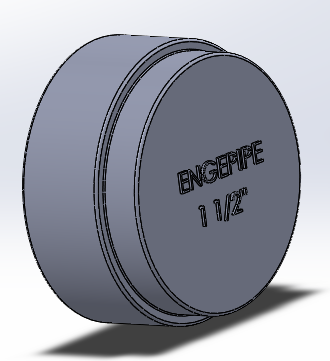 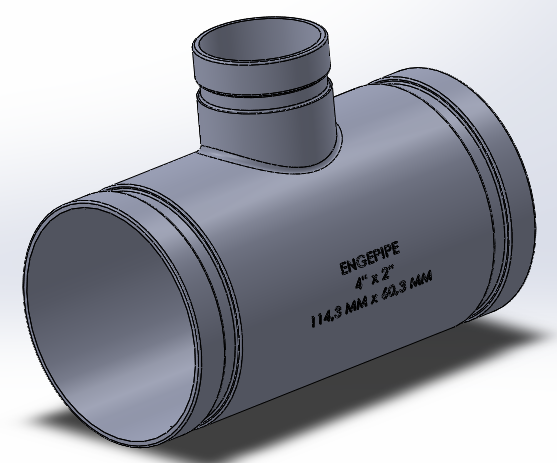 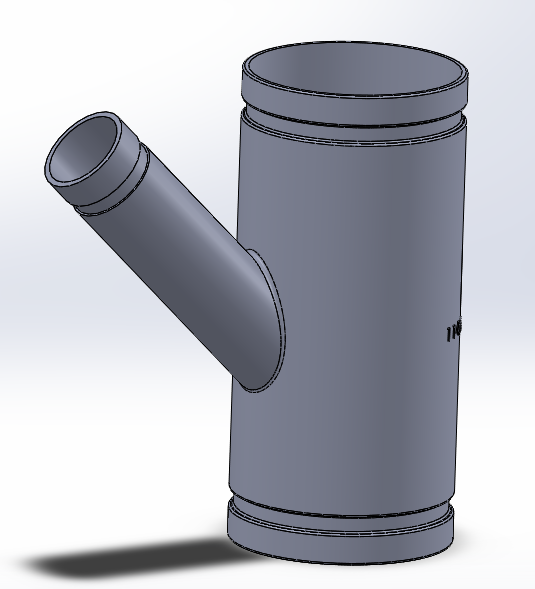 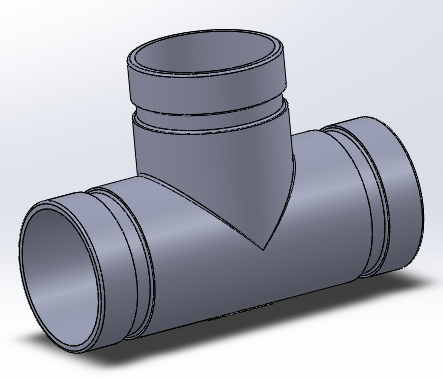 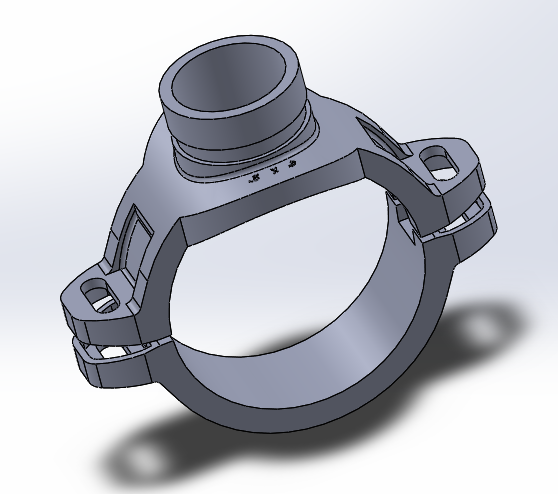 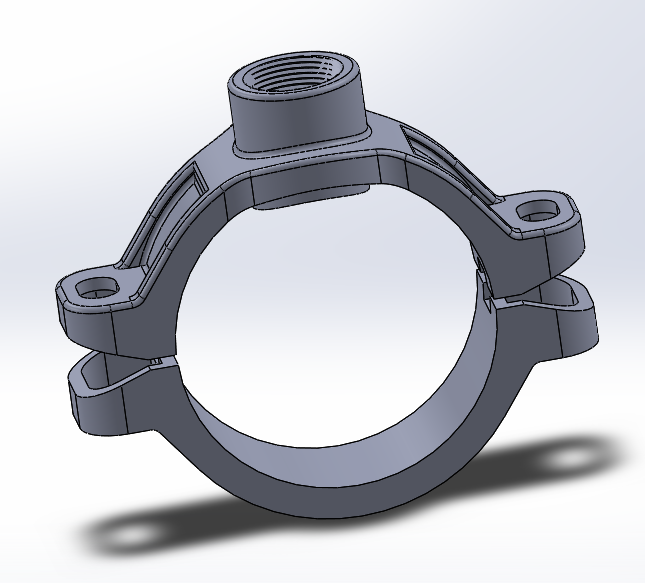 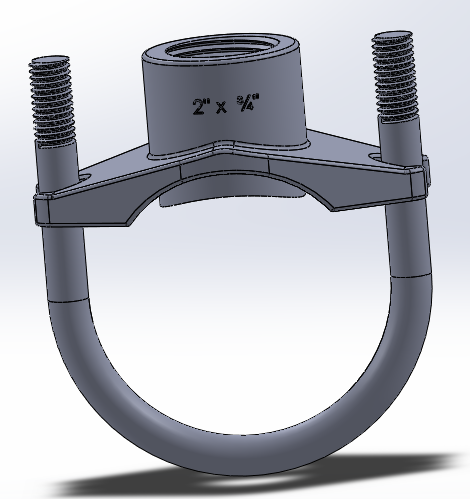 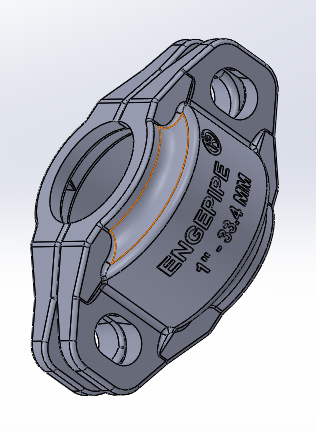 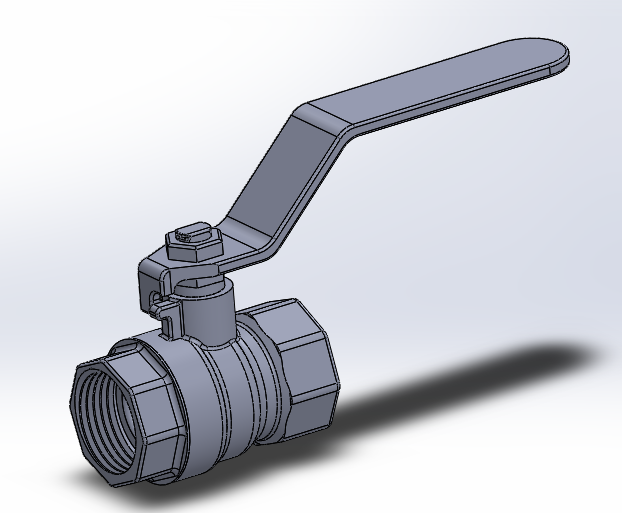 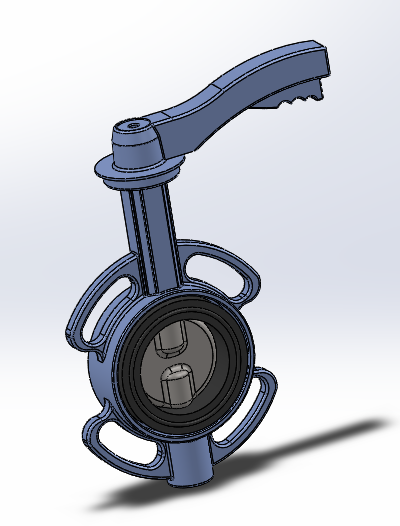 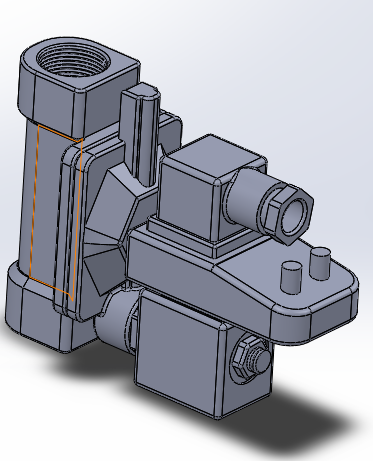 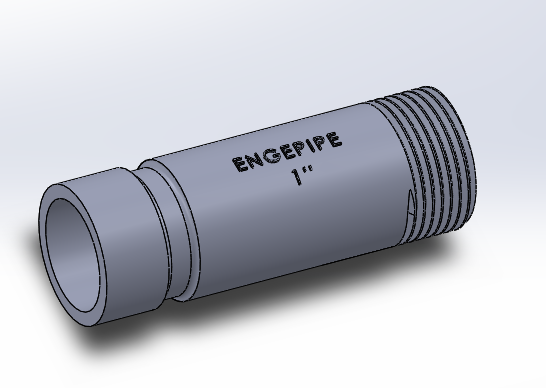 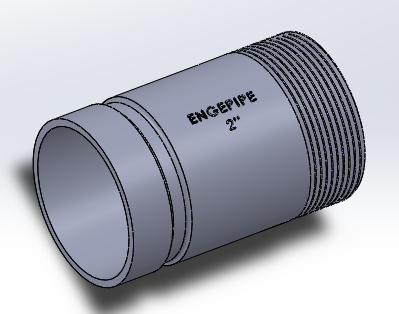 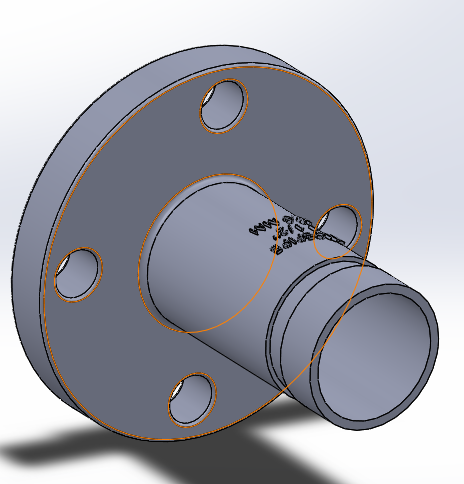 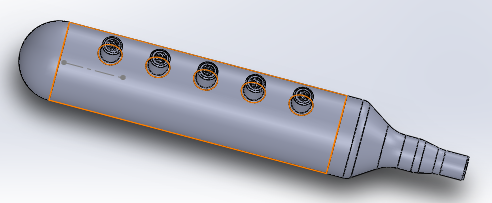 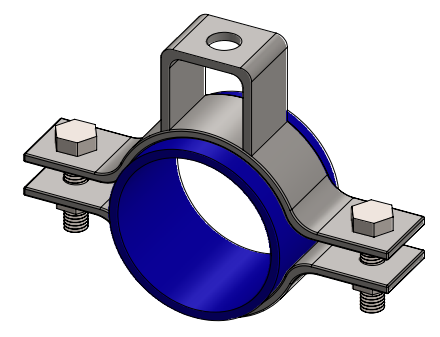